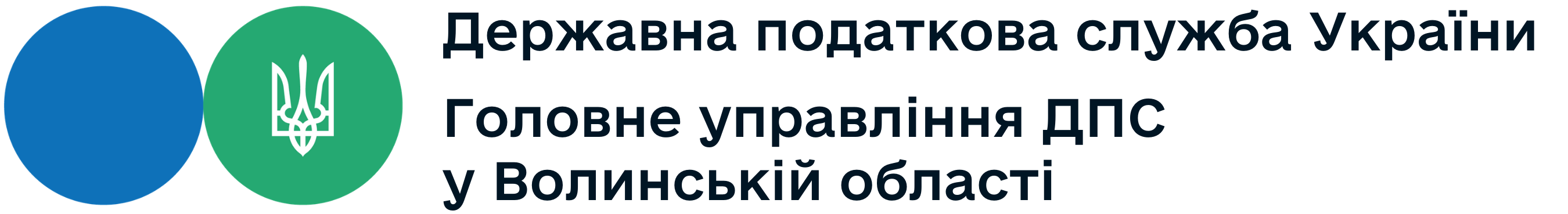 Сергій ЛИСЕЮК, в.о. начальника Головного управління 
ДПС у Волинській області
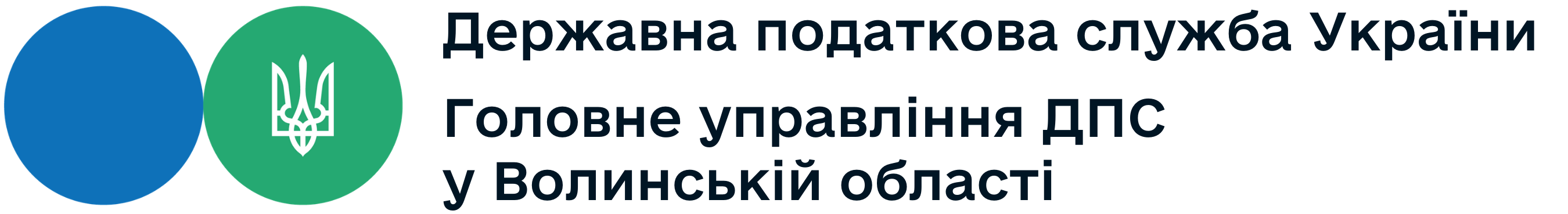 Діалог податківців із платниками податків, інститутами громадського суспільства та бізнес асоціаціями
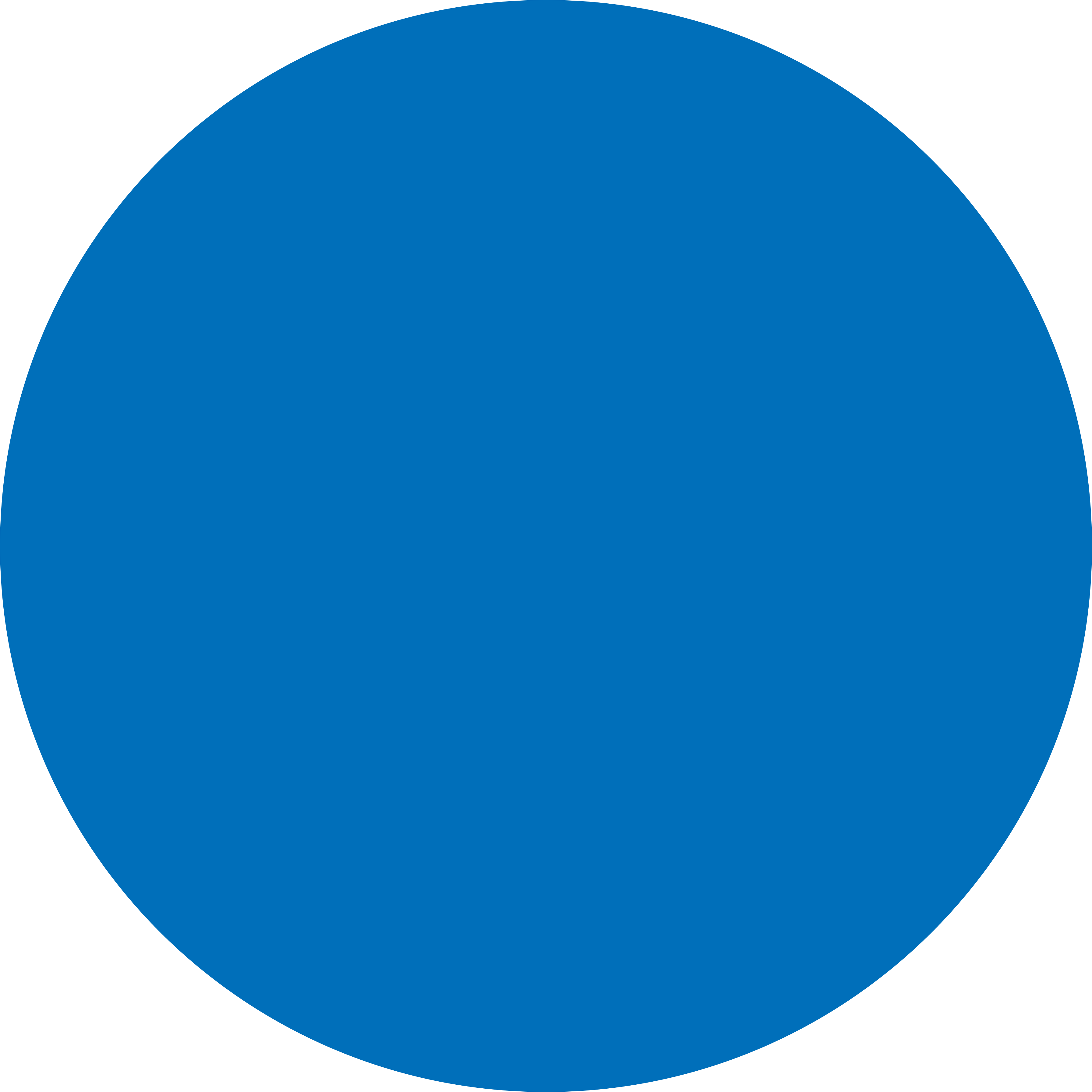 8 млрд 918 млн ₴
БЮДЖЕТНИЙ ПІДСУМОК ВОЛИНІ 
у січні-серпні 2022 року
До державного бюджету
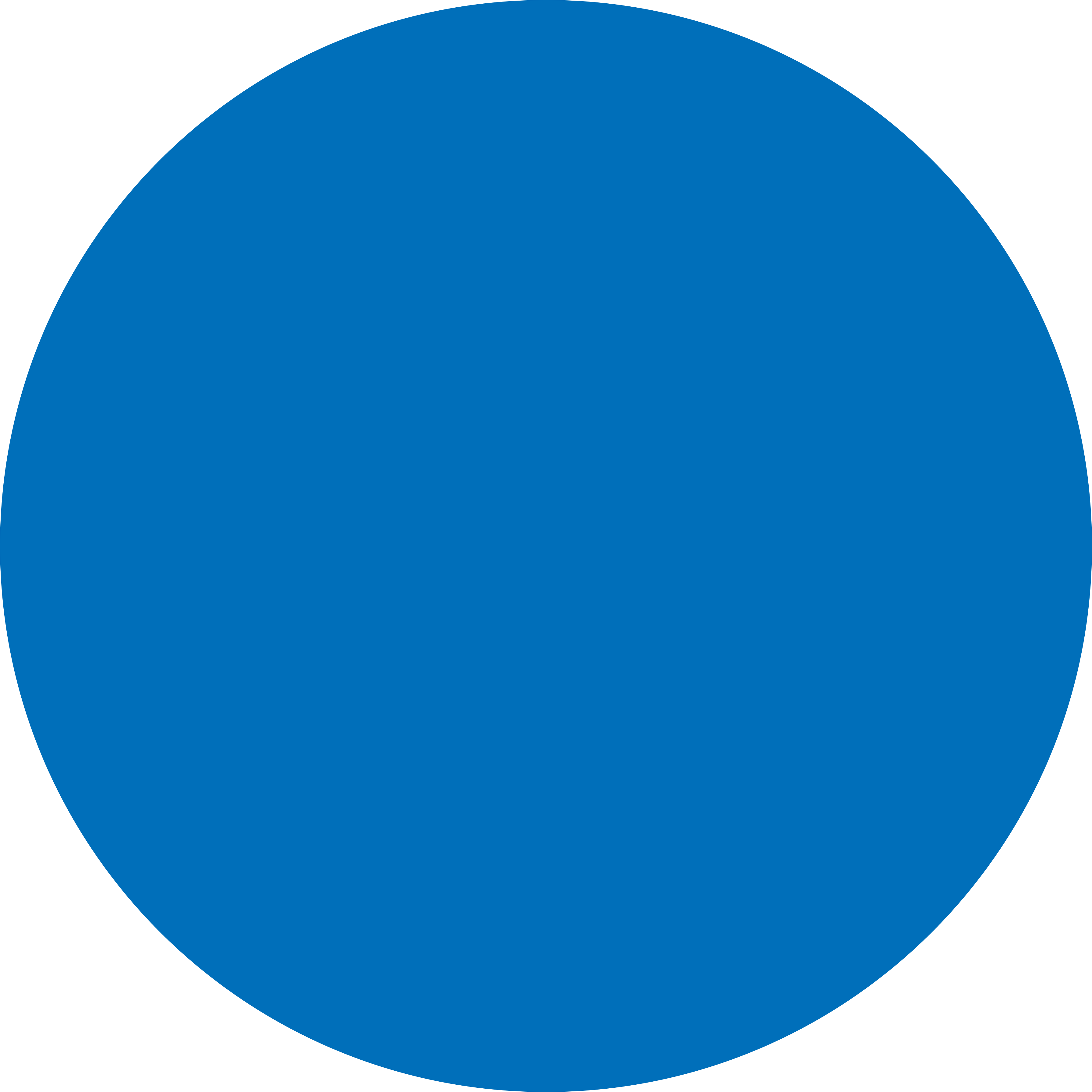 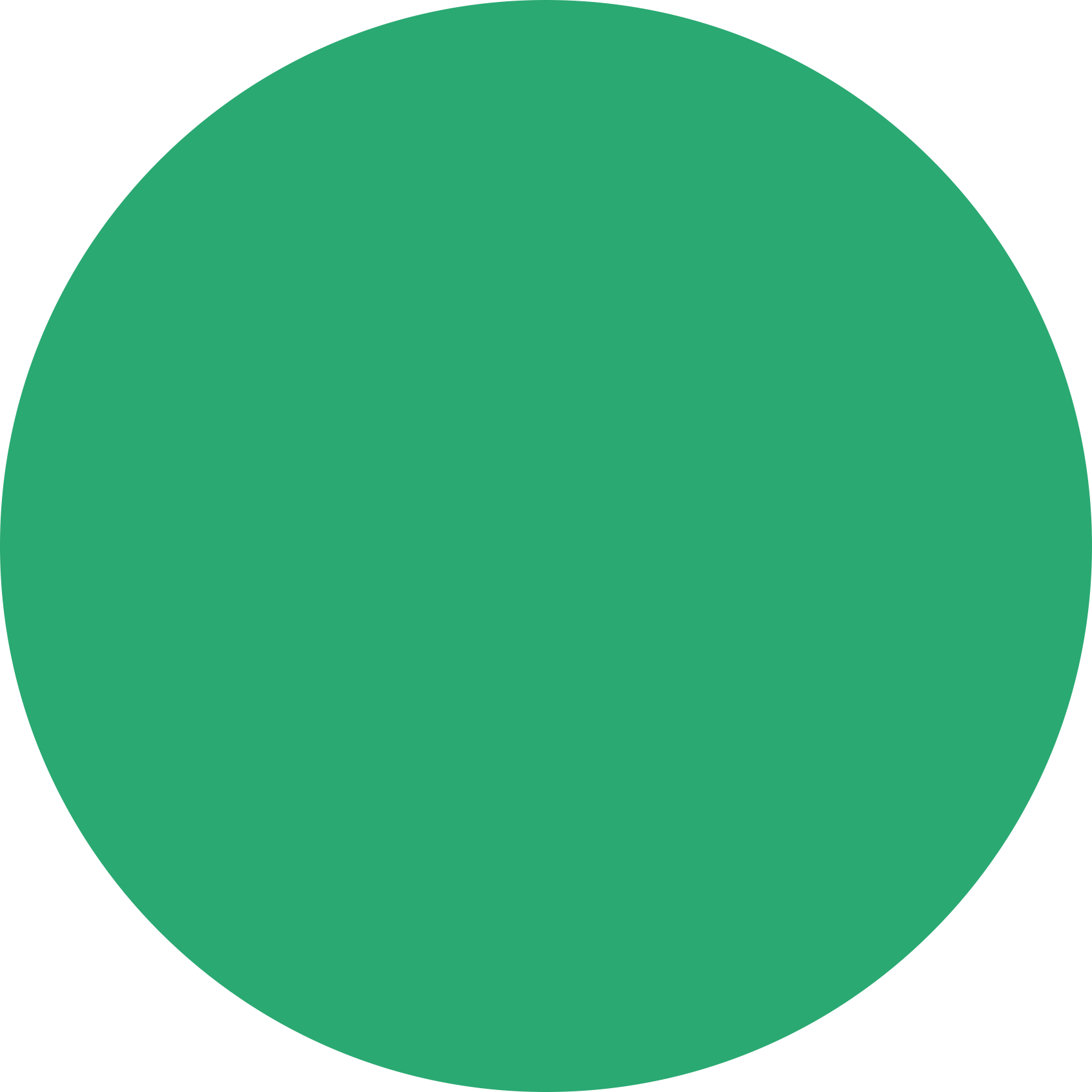 2021
2022
3,3 
млрд ₴
3,9 
млрд ₴
+ 630 млн грн
Місцеві громади Волині отримали
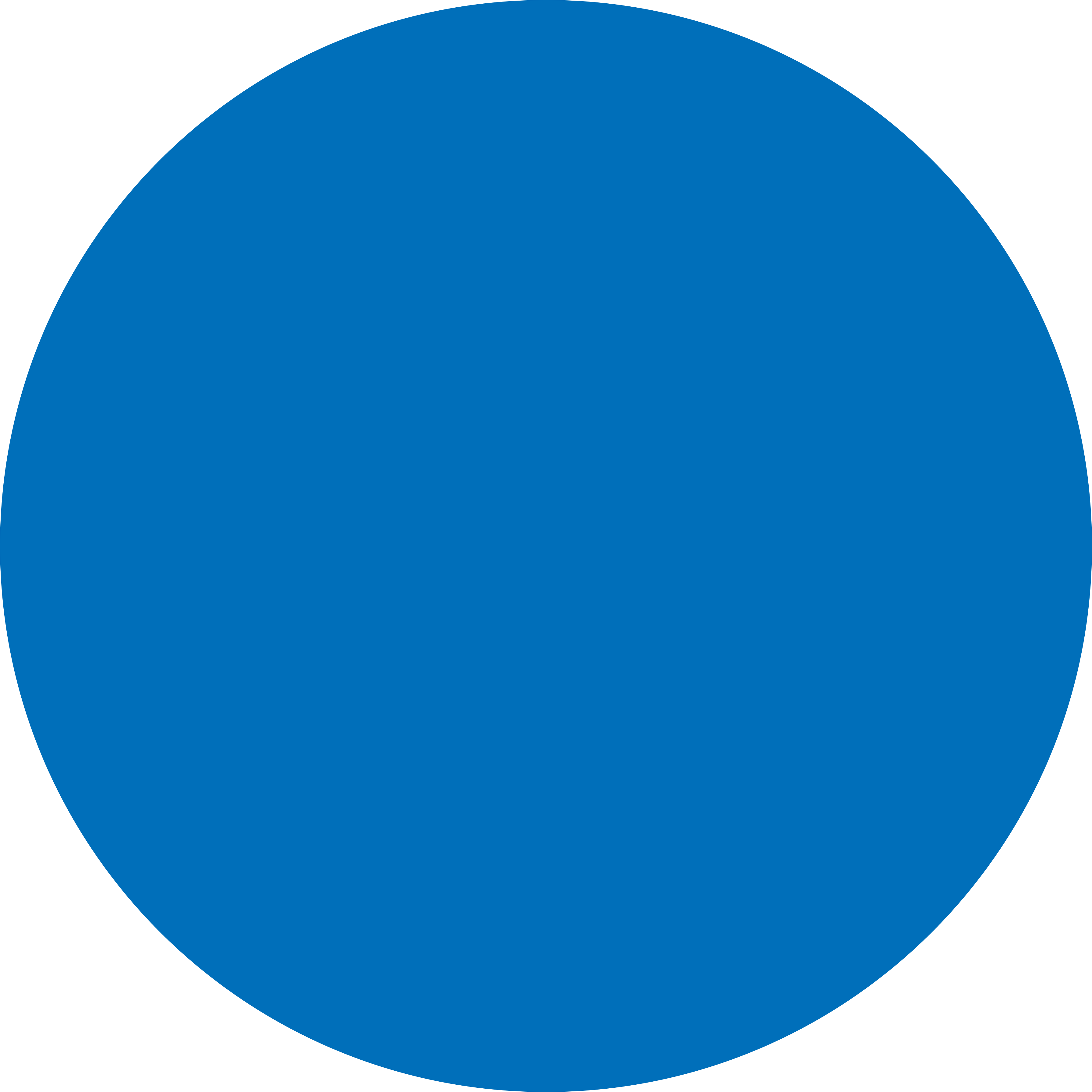 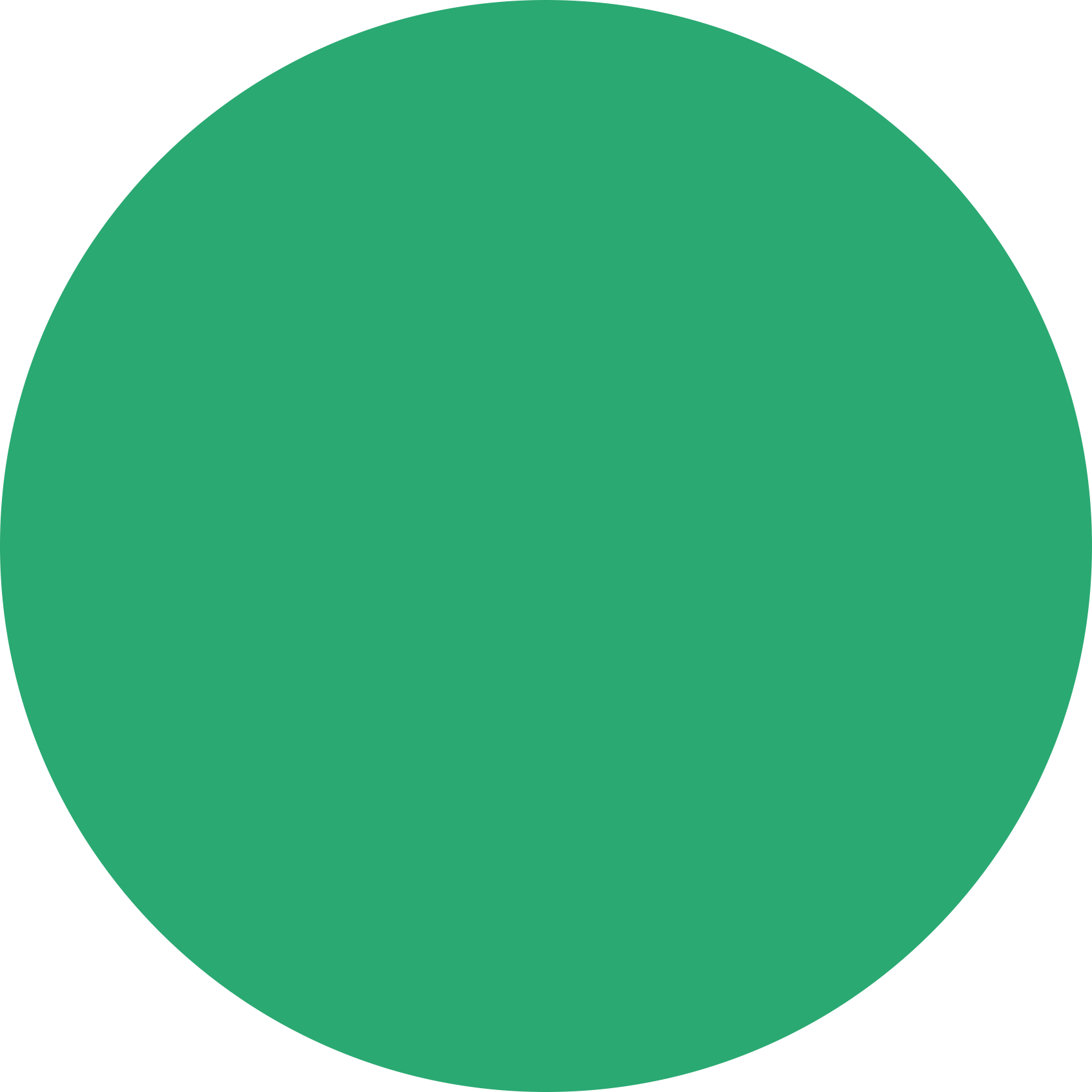 2021
2022
5.0
млрд ₴
3,8 
млрд ₴
+1,2 млрд грн
ПДВ
Податок на прибуток
СПЛАЧЕНО: ПДФО
ВІЙСЬКОВИЙ ЗБІР
1,6 млрд ₴, 
на 4,3 % більше
623 млн ₴, 
на 26,8 % більше
357 млн ₴, 
на 35,4 % більше
4,7 млрд ₴, 
на 34,5% більше
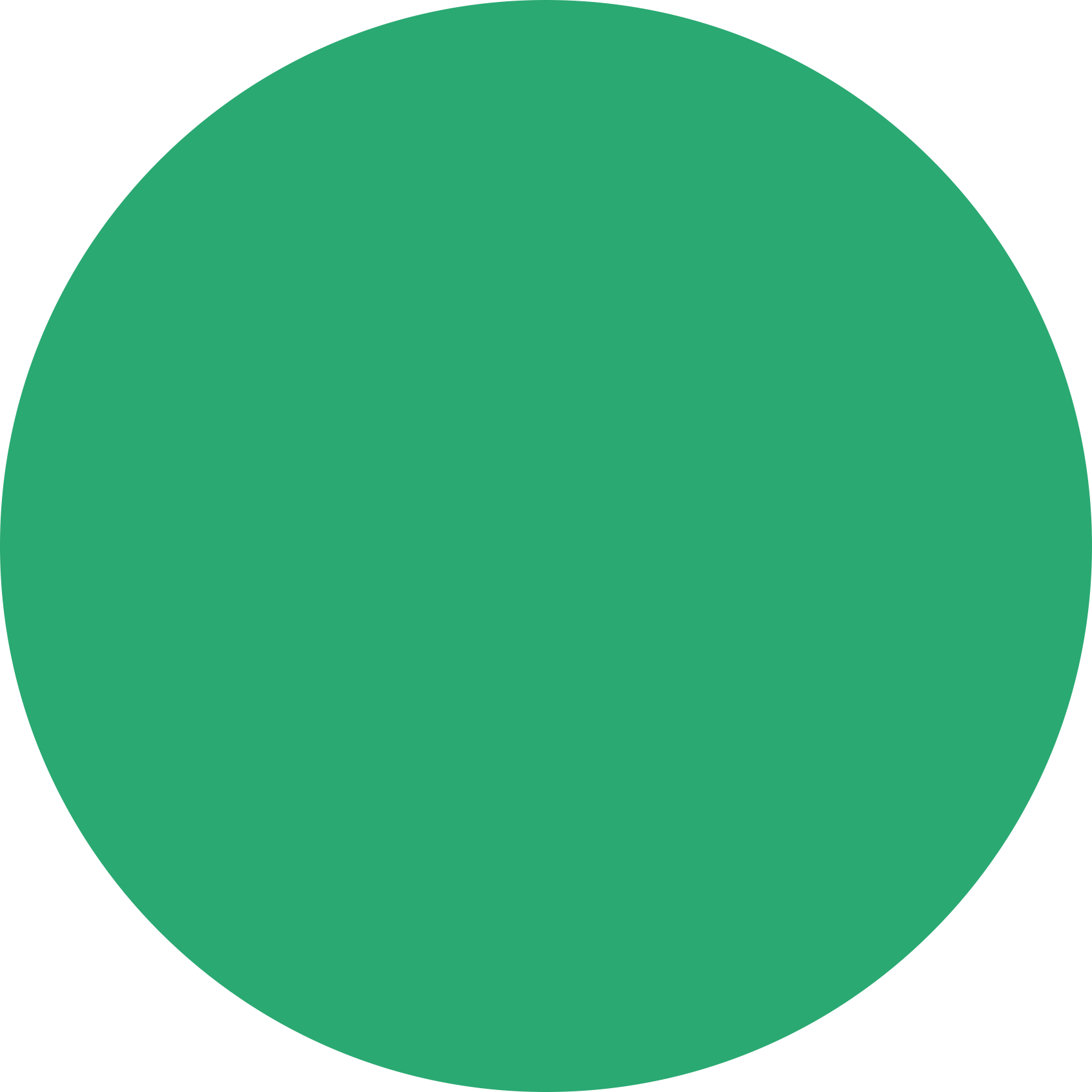 2022
понад 60% адміністративних послуг  надаються через
АДМІНІСТРАТИВНІ ПОСЛУГИ   платникам податків Волині
25% адміністративних послуг отримуються
майже 70 тис. адміністративних послуг  
надано за 8 місяців
Центри обслуговування платників
в електронному вигляді
до 8,5 тис. адміністративних послуг  надається щомісяця
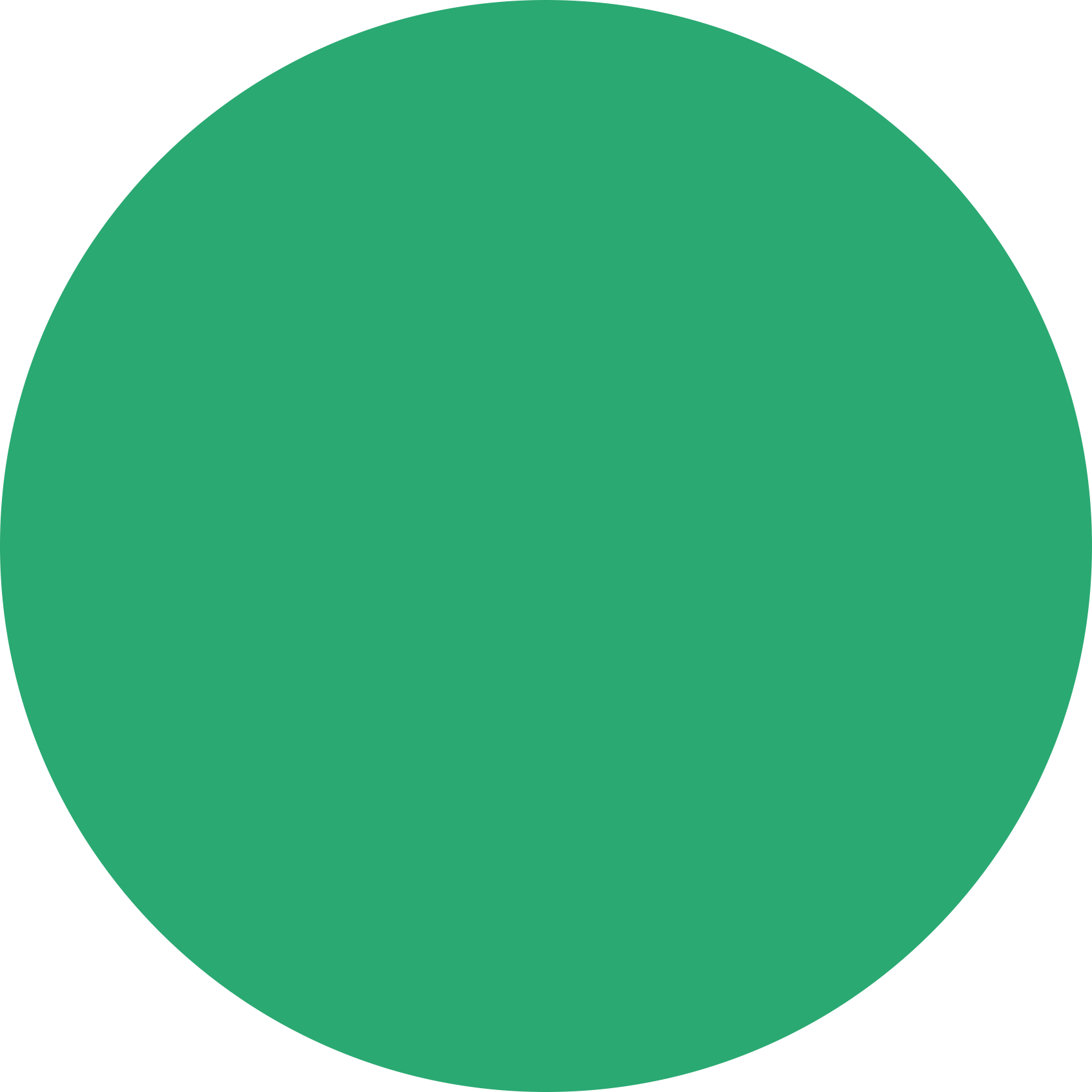 2022
Державна податкова служба орієнтована 
на запити платників податків:
Адміністративні послуги в електронному вигляді
 Телефонні гарячі лінії
 Комунікаційна податкова платформа
                   vl.ikc@tax.gov.ua
Дякую за увагу!
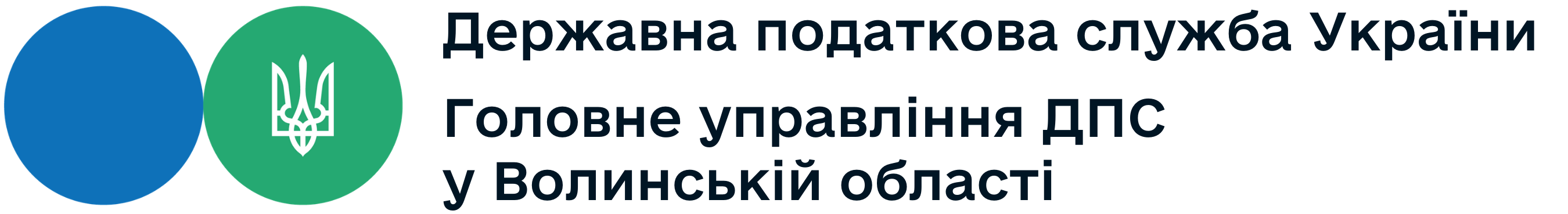